So much of everything
Adam Kilgarriff
Lexical Computing Ltd
To the web on its thirteenth birthday
Teenager now, growth spurts wild and luxuriant,Your gangling form changes month on month.Born from the womb of academe in 1994Pornography was your wetnurseGrowing you big and strongTeaching you new tricks(webcams, streaming video, cash payments)that your parents never dreamed of.

Teenagers must have independence!So Web-2.0 has arrived.Now everybody feeds you.
2
New life for democracy- are you aren't you?- are you aren't you?Giving voice to millions or cancerSpam spammer spammingPhishing, viruses, TrojansAppropriating mutating multiplying.New life or cancer? Both of courseLike nuclear physics and the Russian Revolution.You are huge like Exxon, Zeus and ChinaWe tremble and we lick our lips as we watch you grow.

AK 2007
3
Changes
Then
Now
Documents
Library
Passive
Information
Computer
Public
+ social media, audio, video
+ phone exchange, marketplace
+ Active
+ Interaction
+ tablet, smartphone
+ degrees of privacy
4
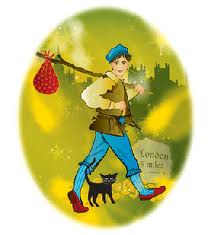 5
Dick Whittington off to London where the streets are paved with gold to make his fortune
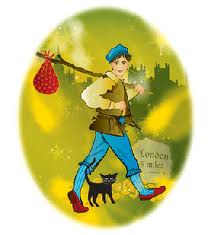 6
Dick Whittington off to London where the streets are paved with gold to make his fortune
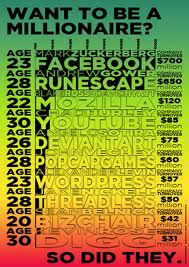 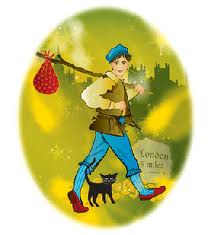 7
Hero    or   Villain
8
Hero    or   Villain
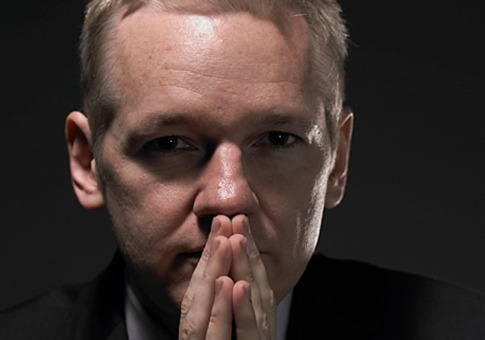 9
As linguists we can
Study the web
new 
fascinating
mostly language: we are well-placed
Use the web as infrastructure
Click and get it
Use the web as a source of data
All important: all different
10
Sketch Engine
Online corpus query tool
Ready-to-use corpora
All major world languages
Many others
Install your own corpora
Build corpora from the web
11
Language varieties
Get a corpus
How does it compare with a reference 
Qualitatively
Quantitatively

Biber 1988: Variation in Speech and Writing
Qualitative
Take keyword lists
[a-z]{3,}
Lemma if lemmatisation identical, else word
C1 vs C2, top 100/200
C2 vs C1, top 100/200
study
Example: OCC and OEC
OEC: general reference corpus
BrE and AmE
All 21st century
Some fiction
OCC: writing for children
Most BrE
Some 21st century, some earlier
Most fiction
Compare 21st century fiction subcorpora
(not enough British 21st cent fiction on OEC)
It’s ever so interesting
Do it
Simple maths for keywords“This word is twice as common here as there”
Liverpool, July 2009
Kilgarriff: Simple Maths
19
“This word is twice as common here as there”


What does it mean? 
For word wubble







Ratio=2: 
wubble is twice as common in fc  as rc
Liverpool, July 2009
Kilgarriff: Simple Maths
20
“This word is twice as common here as there”

Not just words
Grammatical constructions
Suffixes
…
Keyword list
Calculate ratio for all words
Sort
Keywords: at top of list
Liverpool, July 2009
Kilgarriff: Simple Maths
21
Good enough for keywords?
Almost, but
Are corpora well matched?
Burstiness
You can’t divide by zero
High ratios more common for rare words
Liverpool, July 2009
Kilgarriff: Simple Maths
22
1	Are corpora well matched?
Proportionality
If fiction contains more American, newspaper more British…
genre compromised by region
Usual problem
Issue in corpus design
Not here
Liverpool, July 2009
Kilgarriff: Simple Maths
23
2	Burstiness
Discount frequency for bursty words
 Gries, CL 2007, also CL journal
 We use ARF (average reduced frequency)
 Not here
Liverpool, July 2009
Kilgarriff: Simple Maths
24
3	You can’t divide by zero
Standard solution: add one




Problem solved
Liverpool, July 2009
Kilgarriff: Simple Maths
25
4 High ratios more common for rarer words
some researchers: grammar, grammar words
 some researchers: lexis content words
No right answer
Slider?
Liverpool, July 2009
Kilgarriff: Simple Maths
26
Solution
Don’t just add 1, add n: n=1




n=100
Liverpool, July 2009
Kilgarriff: Simple Maths
27
Solution
n=1000




Summary
Liverpool, July 2009
Kilgarriff: Simple Maths
28
But what about
Mutual information
Log-likelihood
Chi-square
Fisher’s test
…
Don’t they use cleverer maths?
Liverpool, July 2009
Kilgarriff: Simple Maths
29
Yes but
Clever maths is for hypothesis testing
Can you defeat null hypothesis?
Language is not random, so
  … you always can
Null hypothesis never true
Hypothesis-testing not informative
Clever maths irrelevant
Kilgarriff 2006, CLLT
Liverpool, July 2009
Kilgarriff: Simple Maths
30
Moreover…
just one answer
grammar words vs content words?
does not help
confuses and obscures
Liverpool, July 2009
Kilgarriff: Simple Maths
31
Example
BAWE
British Academic Written English
Nesi and Thompson, completed last year
Student essays
Arts/Humanities, Social Sciences, Life Sciences, Physical Sciences
 fc: ArtsHum, rc: SocSci
With n=10 and n=1000
Liverpool, July 2009
Kilgarriff: Simple Maths
32
Liverpool, July 2009
Kilgarriff: Simple Maths
33
Liverpool, July 2009
Kilgarriff: Simple Maths
34
Quantitative
Methods, evaluation
Kilgarriff 2001, Comparing Corpora, Int J Corp Ling
Then: 
not many corpora to compare
Now:
Many
Ad hoc, from web
First question: is it any good, how does it compare
Let’s make it easy: offer it in Sketch Engine
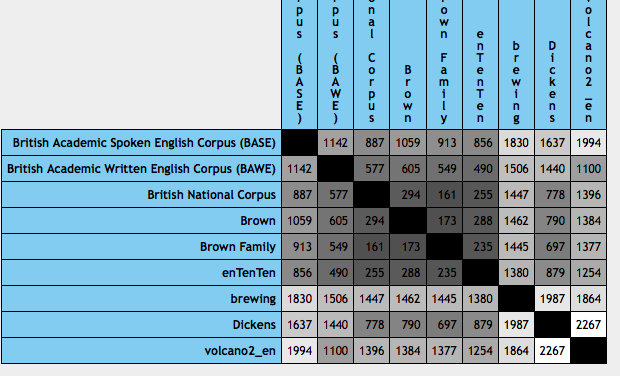 A digital native
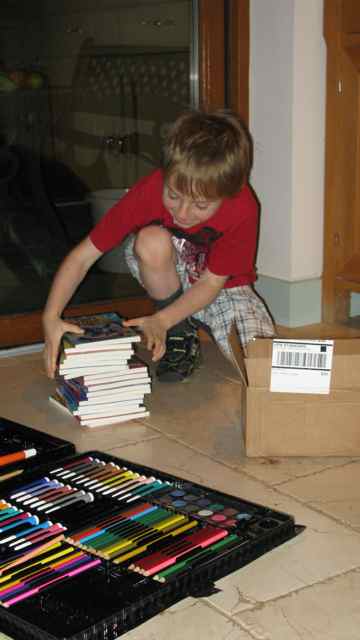 who still likes books and crayons





Thank you
37
Original method
C1 and C2:
Same size, by design
Put together, find 500 highest freq words
For each of these words
Freqs: f1 in C1, f2 in C2, mean=(f1+f2)/2
(f1-f2)2/mean  (chi-square statistic)
Sum
Divide by 500: CBDF
Evaluated
Known-similarity corpora
Shows it worked
Used to set parameter (500)
CBDF better than alternative measures tested
Adjustments for SkE
Problem: non-identical tokenisation
Some awkward words: can’t
undermine stats as one corpus has zero
Solution
commonest 5000 words in each corpus
intersection only
commonest 500 in intersection
Adjustments for SkE
Corpus size highly variable
Chi-square not so dependable
Also not consistent with our keyword lists
Link to keyword lists – link quant to qual
Keyword lists
nf = normalised (per million) frequencies
Keyword lists: nf1+k/nf2+k
Default value for k=100
We use: if nf1>nf2, nf1+k/nf2+k, else nf2+k/nf1+k
Evaluated on Known-Sim Corpora
 as good as/better than chi-square
Simple maths for keywordsThis word is twice as common in this text type as that
Intuitive
Nearly right but:
How well matched are corpora
Not here
Burstiness
Not here
Can’t divide by zero
Commoner vs. rarer words
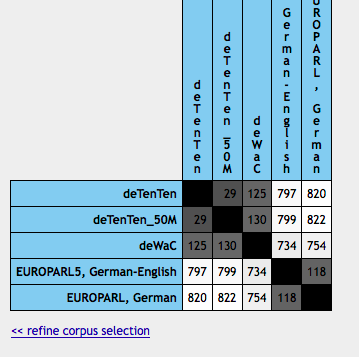 What’s missing
Heterogeneity
“how similar is BNC to WSJ”?
We need to know heterogeneity before we can interpret 
The leading diagonal
2001 paper: randomising halves
Inelegant and inefficient
Depended on standard size of document
New definition, method (Pavel)
Heterogeneity (def)
Distance between most different partitions
Cluster to find ‘most different partitions’
Bottom-up clustering 
until largest cluster has over one third of data
Rest: the other partition
Problem
nxn distance matrix where n > 1 million
Solution: do it in steps
Summary
Extrinsic evaluation
Method defined
Big project for coming months
Corpus comparison
Qualitative: use keywords 
Quantitative
On beta
Heterogeneity (to complete the task) to follow (soon)
you should understand the maths you use
Liverpool, July 2009
Kilgarriff: Simple Maths
48
The Sketch Engine
Leading corpus query tool
Widely used by dictionary publishers, at universities
Large corpora for many lgs available
Word sketches
Web service
Since last week:
Implements SimpleMaths
Liverpool, July 2009
Kilgarriff: Simple Maths
49
Thank you

http://www.sketchengine.co.uk
Liverpool, July 2009
Kilgarriff: Simple Maths
50
Language is never ever ever random
Liverpool, July 2009
Kilgarriff: Simple Maths
51
Language
Liverpool, July 2009
Kilgarriff: Simple Maths
52
is
Liverpool, July 2009
Kilgarriff: Simple Maths
53
never
Liverpool, July 2009
Kilgarriff: Simple Maths
54
ever
Liverpool, July 2009
Kilgarriff: Simple Maths
55
ever
Liverpool, July 2009
Kilgarriff: Simple Maths
56
random
Liverpool, July 2009
Kilgarriff: Simple Maths
57